Jak wypełnić wniosek o dotację z programu  Świętokrzyski Fundusz Lokalny?
PORADNIK
OPIS WNIOSKODAWCY
Opis wnioskodawcy obejmuje najważniejsze informacje i dane na temat  organizacji/grupy nieformalnej. W opisie Wnioskodawcy należy zaznaczyć  Rodzaj Wnioskodawcy (Młoda Organizacja, Grupa Nieformalna z Patronem,  Grupa Nieformalna bez Patrona, Grupa samopomocowa).
CHARAKTERYSTYKA WNIOSKODAWCY
Wnioskodawca powinien scharakteryzować na  czym polega prowadzona przez niego dotychczasowa  działalność organizacji/grupy nieformalnej (jeśli jakieś działania były prowadzone). W szczególności proszę  zwrócić uwagę na działania zbieżne tematycznie z działaniami zaplanowanymi we wniosku lub realizowanymi  dla tej samej społeczności lokalnej lub grupy docelowej. Należy również opisać gdzie zlokalizowane są  działania prowadzone przez Organizację/grupę nieformalną.
W tym miejscu powinna pojawić się informacja o posiadanych zasobach kadrowych – wiedzy, kwalifikacji i  doświadczeniu osób działających w organizacji pozarządowej/grupie nieformalnej, które będą zaangażowane  w proces realizacji działań opisanych we wniosku (jeśli Wnioskodawca takie posiada).
NAZWA INICJATYWY
O Nazwa inicjatywy nie podlega ocenie merytorycznej. Jednak powinna  być chwytliwa, zwięzła i odnosić się do celów i działań zaplanowanych w  projekcie.

Nazwa Inicjatywy (jak i cały projekt) nie może zawierać wulgaryzmów oraz  określeń obrażających.
OPIS INICJATYWY
Należy wprowadzić podstawowe i najważniejsze informacje dotyczące wnioskowanego projektu, np. cel główny,  zadania, wskaźniki, grupy docelowe. W tym punkcie należy zamieścić argumenty, które mają przekonać, że  realizacja projektu jest potrzebna i z dużym prawdopodobieństwem zakończy się sukcesem.

Uzasadnienie potrzeby realizacji projektu powinno zawierać:
opis i analizę zauważonego problemu: jakie są jego przyczyny oraz skutki, gdzie dany problem występuje,  ilu i jakich osób dotyczy (opis problemu musi być adekwatny do zasięgu terytorialnego projektu).  rozpoznanie potrzeb środowiska
opis sposobu rozwiązania problemu: uzasadnienie wyboru i charakteru planowanych działań wraz z opisem  w jaki sposób realizacja Inicjatywy przyczyni się do zmniejszenia lub zlikwidowania problemu.
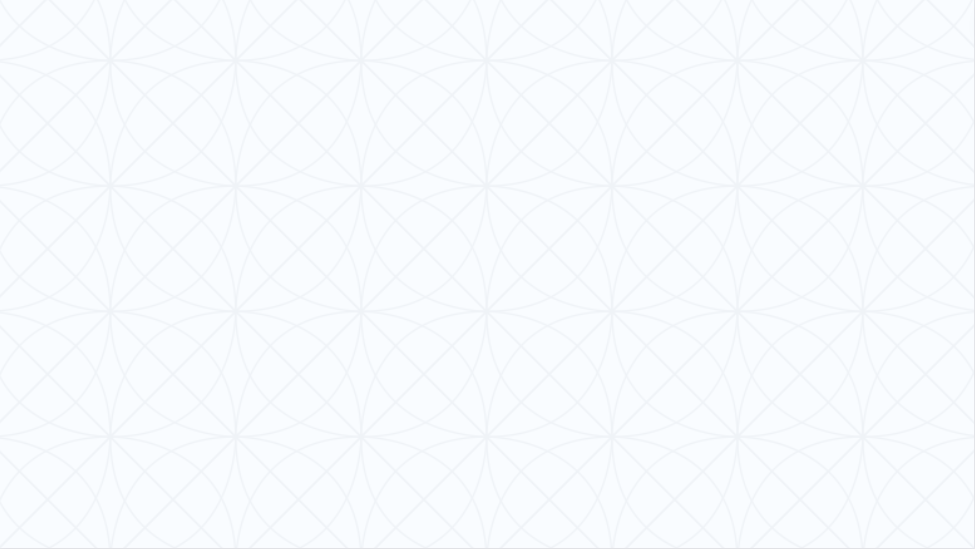 ZASIĘG INICJATYWY
Należy	wskazać	obszar,	na	którym	będzie	realizowany	projekt.	Oznacza	to	obszar  geograficzny, na którym zlokalizowane będą działania projektowe.

Można też oszacować w sposób racjonalny ile osób skorzysta z realizowanej inicjatywy.  Należy uzasadnić potrzebę realizacji projektu na tym obszarze.
BENEFICJENCI INICJATYWY
Należy dokładnie określić i opisać grupę docelową i uzasadnić, że ta grupa nadaje się do otrzymania wsparcia w  ramach realizacji celu projektu; należy  również opisać sposób rekrutacji/informowania o możliwości udziału w  projekcie.

Należy określić zakładane liczby osób objętych wsparciem oraz scharakteryzować te osoby wyłącznie ze względu na  cechy istotne dla projektu (mogą to być np. miejsce zamieszkania, zaangażowanie na rzecz danej społeczności  lokalnej, współpraca z konkretną organizacją lub korzystanie z jej usług, płeć, status zawodowy czy społeczny, stan  zdrowia, poziom wiedzy, zainteresowania itp.).

W tym punkcie powinna się znajdować informacja o odbiorcach bezpośrednich Inicjatywy – takich, którzy w sposób  bezpośredni będą zaangażowani w realizację projektu oraz szacunkowa informacja o odbiorcach pośrednich, którzy  pośrednio skorzystają na realizacji Inicjatywy (np. skorzystają z materiałów zgromadzonych podczas szkoleń).
DATA ROZPOCZĘCIA I ZAKOŃCZENIA  REALIZACJI INICJATYWY
Ramy czasowe trwania inicjatywy powinny zawierać wszystkie działania związane z realizacją  projektu.
Data rozpoczęcia  Inicjatywy powinna uwzględniać m.in. okres planowania,  czy ustalanie  zespołu projektowego, natomiast data zakończenia powinna być zaplanowana tak, aby  wszystkie działania zostały zakończone.
Przygotowanie sprawozdania merytorycznego oraz finansowego nie jest częścią  realizacji  projektu, na te działania projektodawca ma 21 dni od daty zakończenia projektu.

Zaleca się, aby daty rozpoczęcia i zakończenia były datami granicznymi realizacji Inicjatywy  (Zgodnie z Regulaminem).
ŚRODKI I ZASOBY WŁASNE REALIZATORA  WYKORZYSTANE DO REALIZACJI INICJATYWY
Wkład własny w formie finansowej lub niefinansowej; może mieć charakter usługowy, rzeczowy lub  osobowy np. użyczenie sali, przekazanie materiałów plastycznych, praca wolontariuszy
Jeśli w projekcie planowane jest wniesienie wkładu własnego, proszę opisać, w jakiej formie ten wkład  własny będzie wniesiony (rzeczowy / finansowy) i czego konkretnie będzie dotyczył.

W przypadku wkładu własnego finansowego proszę wskazać jego typ (środki własne, darowizny, pożyczki,  składki, dotacja itp.) oraz z jakiego źródła wkład własny będzie wniesiony.
Jeśli w  projekcie planowany jest udział wolontariuszy, proszę opisać, w jakim zakresie będą  oni  zaangażowani.

Informacja o posiadanych zasobach materialnych i technicznych - sprzętu, wyposażenia, lokalu, środków  trwałych itp. (jeśli Wnioskodawca takie posiada). Proszę zaznaczyć, czy są to zasoby własne,  wynajmowane odpłatnie, czy użyczone bezpłatnie. Prosze opisać te zasoby materialne, które będą mogły  zostać wykorzystane w procesie realizacji działań opisanych we wniosku.
TRWAŁOŚĆ INICJATYWY
Trwałość Inicjatywy to oddziaływanie efektów projektu w dłuższej perspektywie czasowej, odpowiedź na pytanie,  jak po zakończeniu realizacji projektu jego rezultaty mogą być wykorzystane przez grupy i środowiska, do których  jest on adresowany.

Jako trwałość rozumiemy efekty projektu, które będą funkcjonować po jego zakończeniu. Mogą one dotyczyć  odbiorców projektu, społeczności lokalnej lub podmiotu będącego wnioskodawcą.
Należy wskazać, czego dotyczy trwałość projektu, z jakimi rezultatami czy działaniami jest ona związana. Trwałością  projektu jest również sytuacja, gdy projekt będzie przyczyniał się do uruchomienia nowej inicjatywy lub rejestracji  nowej organizacji pozarządowej.

Trwałość Inicjatywy to np. materiały wytworzone podczas szkolenia i udostępnione dla szerszego grona  odbiorców. Trwałością Inicjatywy jest również kontynuowanie w przyszłości zrealizowanej Inicjatywy.
SZCZEGÓŁOWY OPIS ZADAŃ
Należy szczegółowo i dokładnie opisać działania zaplanowane w projekcie. W opisie działań należy  uwzględnić takie zagadnienia jak: miejsce i termin realizacji, liczbę osób objętych każdym z działań, wielkość  grup, częstotliwość i długość form wsparcia, opis organizacyjny, merytoryczny i techniczny zaplanowanego  działania, materiały i świadczenia, jakie będą otrzymywać uczestnicy w ramach zaplanowanych działań.

Opis musi być przygotowany w taki sposób, aby osoba oceniająca mogła na jego podstawie ocenić  zasadność realizacji działań, trafność ich doboru oraz możliwość ich wykonania w ramach projektu. Opis  działań musi być zgodny z wydatkami zaplanowanymi w projekcie.

Jeśli specyfika projektu wymaga przeprowadzenia promocji i koszty promocji zostały zaplanowane w  budżecie projektu, proszę jako jedno z działań opisać promocję. Jeśli specyfika projektu wymaga  przeprowadzenia rozbudowanego procesu rekrutacji uczestników, proszę jako jedno z działań w projekcie  opisać procedurę rekrutacji.

Opis działań powinien być uporządkowany chronologicznie.
REZULTATY POŚREDNIE I BEZPOŚREDNIE
Należy opisać spodziewane rezultaty realizacji inicjatywy wraz ze wskaźnikami; rezultaty są wynikiem działań  przeprowadzonych w ramach projektu.

Rezultaty to konkretne i mierzalne efekty działań zaplanowanych w projekcie. Proszę wskazać zarówno  rezultaty bezpośrednie (liczba przeprowadzonych działań, osób objętych wsparciem itp.), ale też rezultaty  pośrednie, które dokumentują zmianę, jaka w wyniku projektu zostanie wytworzona w uczestnikach projektu  lub środowisku lokalnym. W projekcie powinny występować zarówno rezultaty pośrednie, jak i bezpośrednie.

Do każdego rezultatu proszę podać jego wartość docelową, która zostanie osiągnięta w ramach projektu.  Wartość ta powinna być wyrażona liczbowo.
Metoda mierzenia rezultatu to inaczej źródło informacji o osiągniętym rezultacie, mogą nimi być np. faktura,  podpisana umowa z wykonawcą, listy obecności.
BUDŻET
Budżet projektu, to plan kosztów działań, jakie zostały zaplanowane w projekcie. Na budżet projektu mogą się składać  wyłącznie wydatki powiązane logicznie z działaniami wskazanymi w poprzednich punktach, nie mogą się pojawić  kategorie wcześniej nieopisane i niezwiązane bezpośrednio z działaniami przedstawionymi w części opisowej  wniosku.

Koszty merytoryczne - są to wydatki związane z zaplanowanymi w Inicjatywie działaniami, na przykład: materiały na  warsztaty dla uczestników, wynajem sali, poczęstunek, koszty przejazdu na wizytę, wynajem sprzętu, nagłośnienia,  koszty druku, wynagrodzenia specjalistów, promocja, etc.

Koszty administracyjne – są to wydatki związane z obsługą realizacji Inicjatywy, tj. koszty koordynacji, księgowości,  zakup materiałów biurowych, opłaty za telefon, opłaty pocztowe, utrzymanie pomieszczeń itp.

 Zaleca się, aby	nie wyszczególniać kosztów np. zamiast "1. Zakup jednego zeszytu, 2. Zakup  dwóch długopisów, 
3. Zakup dwóch gumek do ścierania" lepiej napisać "1. Zakup zestawu akcesoriów biurowych."
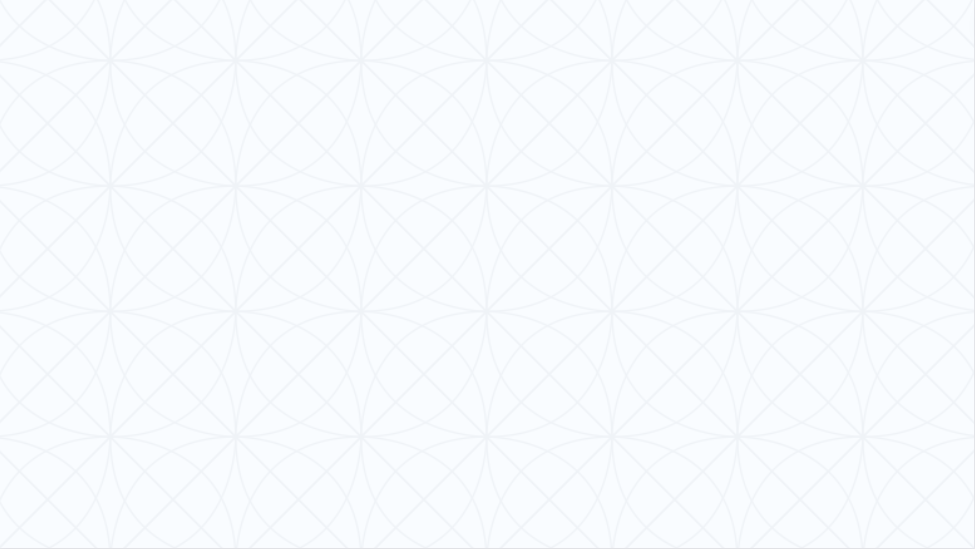 SYSTEMOWE SKŁADANIE WNIOSKÓW  MINIMALNA ILOŚĆ ZNAKÓW
W przypadku składania ofert mikrodotacji dla poszczególnych organizacji została przewidziana minimalna ilość  znaków w konkretnych punktach wniosku.
MŁODE ORGANIZACJE
Charakterystyka wnioskodawcy - min. 500 znaków  Opis inicjatywy - min. 1500 znaków
Zasięg inicjatywy - min. 500 znaków  Beneficjenci inicjatywy - min. 500 znaków  Trwałość inicjatywy - min. 500 znaków
GRUPY NIEFORMALNE BEZ I Z PATRONEM
Charakterystyka wnioskodawcy - min. 500 znaków  Opis inicjatywy - min. 1000 znaków
Beneficjenci inicjatywy - min. 500 znaków  Trwałość inicjatywy - min. 500 znaków
KONTAKT
Infolinia: 668 692 282
(pn. – pt. w godzinach 9-15) lub w siedzibie fundacji – Al. IX Wieków Kielc 8/18, 25-516  Kielce.

E-mail: centrum@artwinski.org.pl

Dyżur eksperta ds. merytorycznych (doradztwo w pisaniu wniosków):
tel. 668 692 282